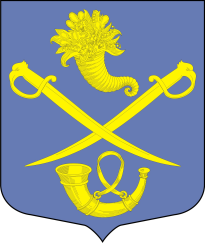 Бюджет для граждан

ПО ПРОЕКТУ БЮДЖЕТА МУНИЦИПАЛЬНОГО ОБРАЗОВАНИЯБУДОГОЩСКОЕ ГОРОДСКОЕ ПОСЕЛЕНИЕ КИРИШСКОГО  МУНИЦИПАЛЬНОГО РАЙОНАЛЕНИНГРАДСКОЙ ОБЛАСТИНА 2024 ГОД И НА ПЛАНОВЫЙ ПЕРИОД 2025 и 2026 ГОДОВ
1
Киришский муниципальный район Ленинградской области
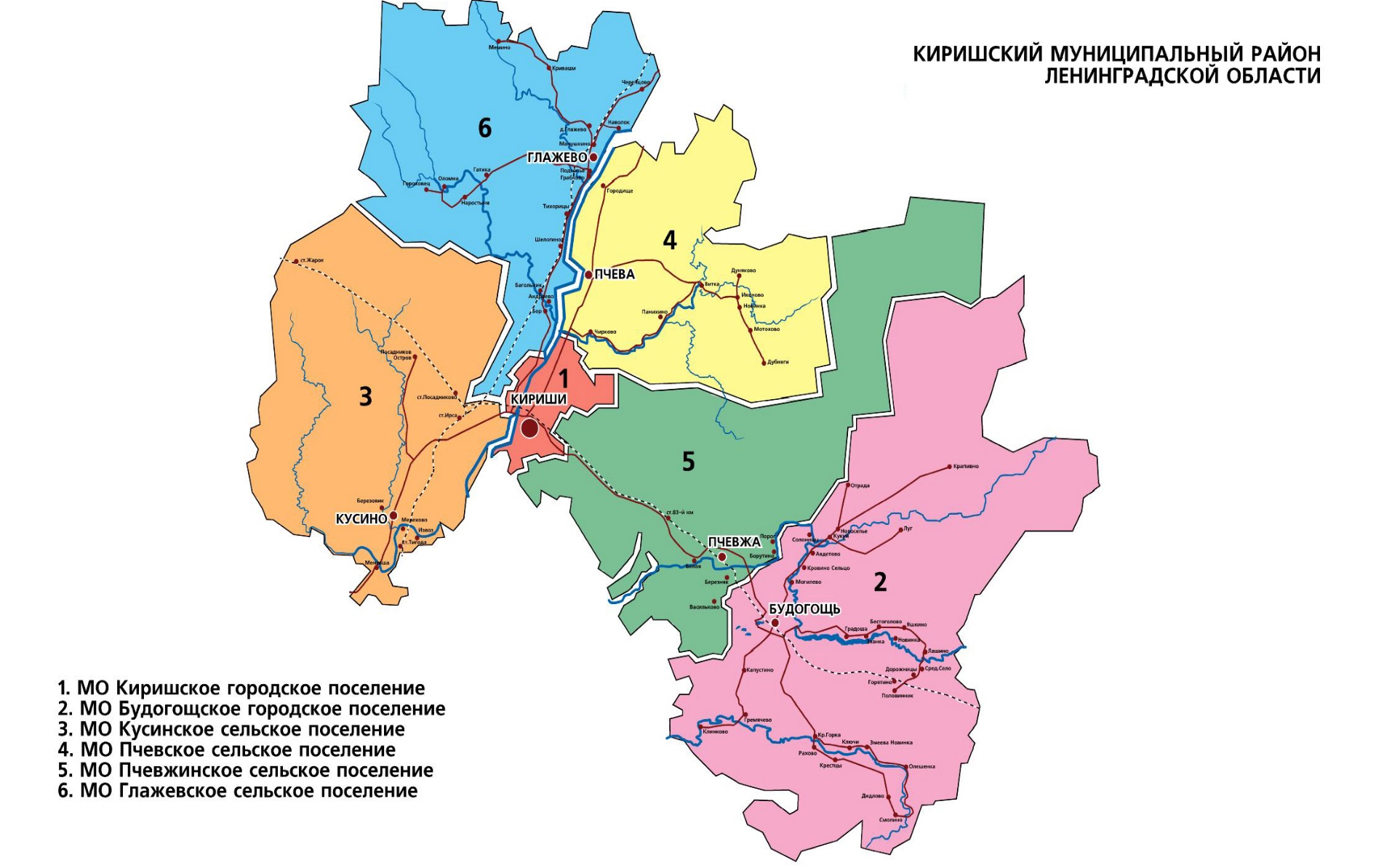 2
Будогощское городское поселение Киришского муниципального района Ленинградской области
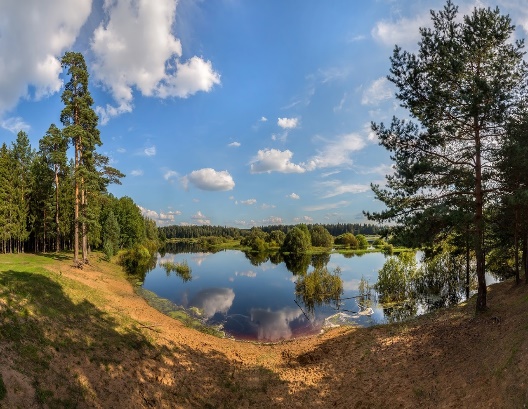 Общая площадь — 966,91 км²
 Расположено в южной части Киришского района
 Граничит:
          на западе и севере — с Пчёвжинским сельским    поселением
           на северо-востоке — с Тихвинским районом
          на востоке и юге — с Новгородской областью
В состав городского поселения входят 30 населённых пунктов –
     д. Авдетово, д. Бестоголово, г.п. Будогощь, д. Горятино, п.ст. Горятино, д. Градоша, д. Гремячево, д. Дидлово, д. Дорожницы, д. Званка, д. Змеева Новинка, д. Клинково, д. Ключи, д. Крапивно, д. Красная Горка, д. Крестцы, д. Кровино Сельцо, д. Кукуй, д. Лашино, д. Луг, д. Могилёво, д. Новая, д. Олешенка, д. Отрада, д. Половинник, д. Рахово, д. Смолино, д. Солоницы, д. Среднее Село, д. Яшкино
 Численность населения  2 916 чел.
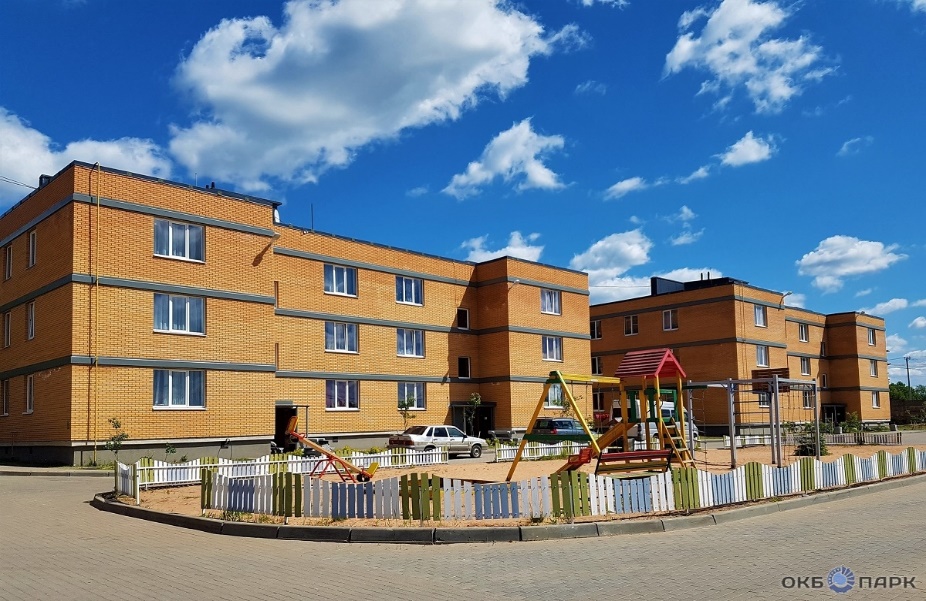 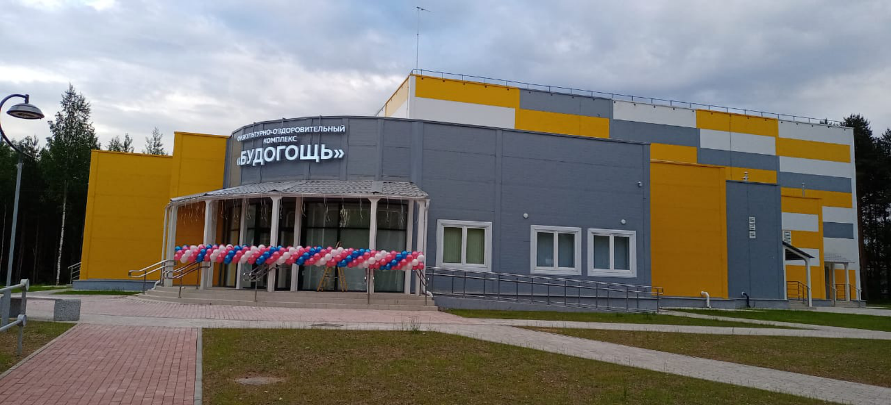 3
3
Что такое бюджет для граждан?
Бюджет для граждан - это документ, разрабатываемый и публикуемый в открытом доступе финансовым органом соответствующего публично-правового образования  в целях предоставления гражданам актуальной информации о бюджете и отчете о его исполнении в объективной, заслуживающей доверия, доступной и простой для понимания форме.
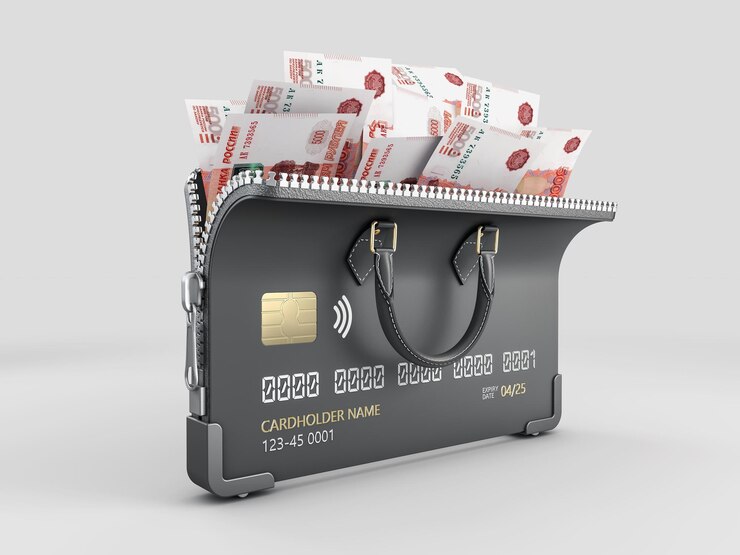 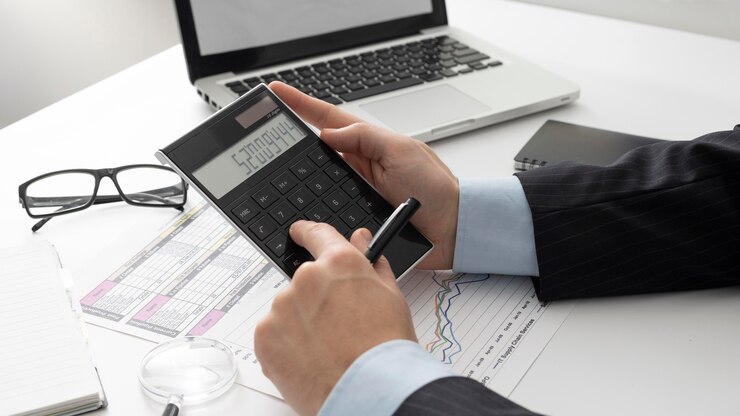 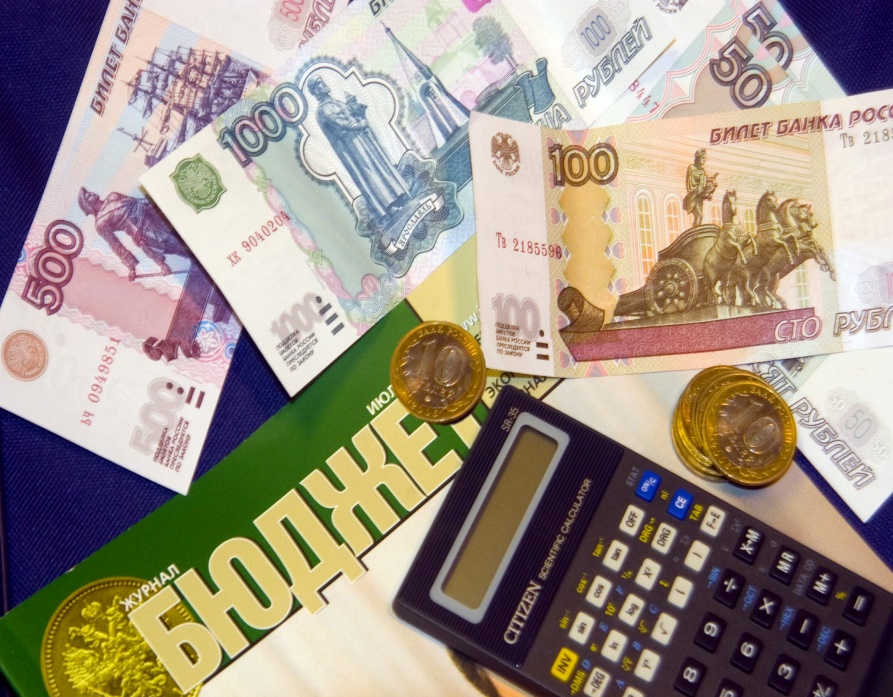 4
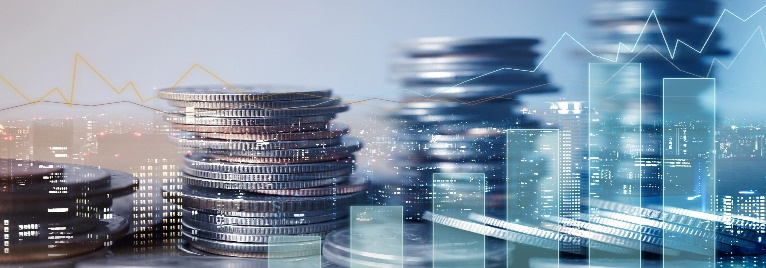 Основные понятия и термины
5
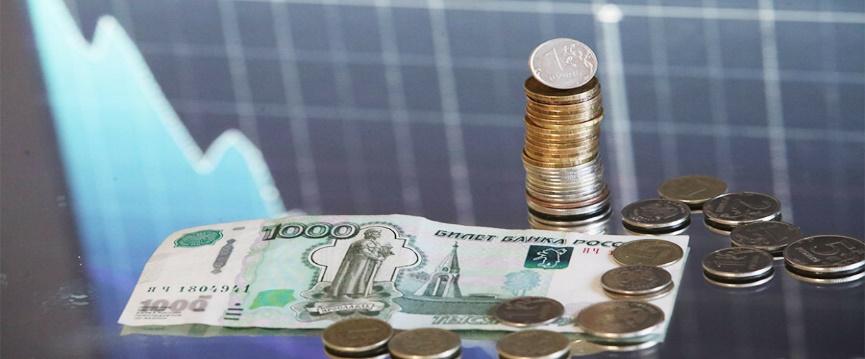 Основные понятия и термины
6
Основные понятия и термины
Доходы бюджета – поступающие в бюджет денежные средства   
Расходы бюджета – выплачиваемые из бюджета денежные средства
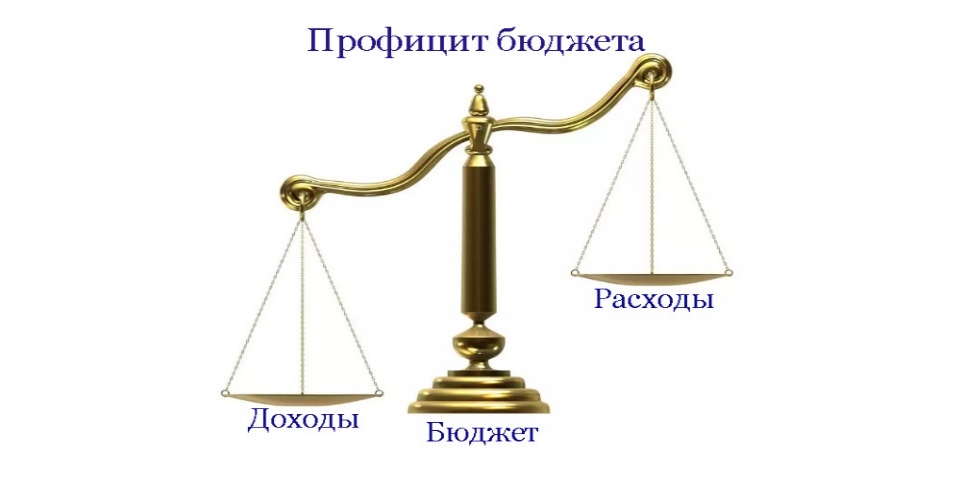 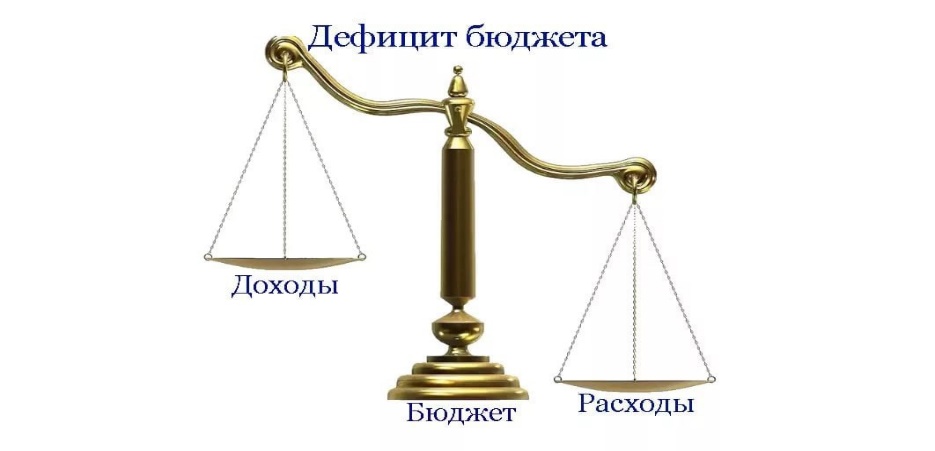 Профицит – превышение доходов над расходами
Дефицит – превышение расходов над доходами
Налоговые доходы - поступления от уплаты налогов, установленных Налоговым Кодексом Российской Федерации
Неналоговые доходы – доходы от использования имущества, находящегося в муниципальной собственности, доходы от оказания платных услуг муниципальными казенными учреждениями, штрафы, санкции, возмещение ущерба, прочие неналоговые доходы
Безвозмездные поступления - средства, которые поступают в бюджет от других бюджетов бюджетной системы Российской Федерации, а также безвозмездные перечисления от физических и юридических лиц
7
ЭТАПЫ БЮДЖЕТНОГО ПРОЦЕССА
1. Составление проекта бюджета на очередной финансовый год и плановый период
2. Рассмотрение проекта бюджета на очередной финансовый год и плановый период
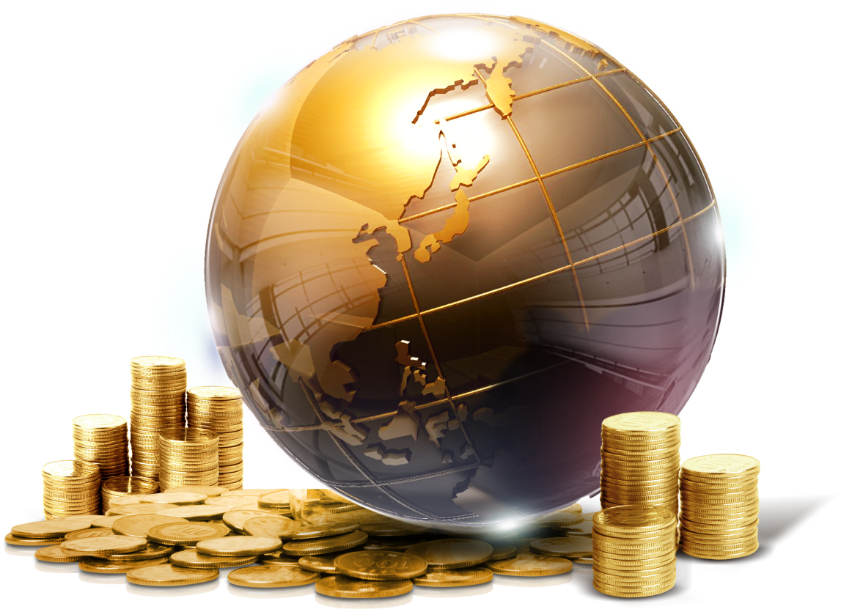 3. Утверждение проекта бюджета на очередной финансовый год и плановый период
4. Исполнение бюджета в текущем финансовом году
5. Утверждение отчета об исполнении бюджета предыдущего года
8
Основные параметры бюджета (тыс. руб.)
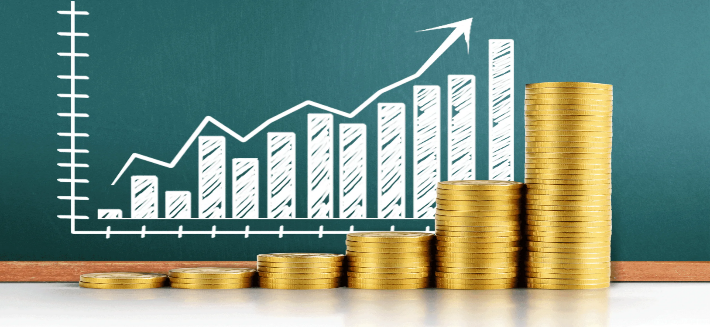 9
Структура доходов бюджета за 2022-2026 годы, тыс. руб.
10
Структура доходов бюджета на 2023 - 2024 годы (тыс. руб.)
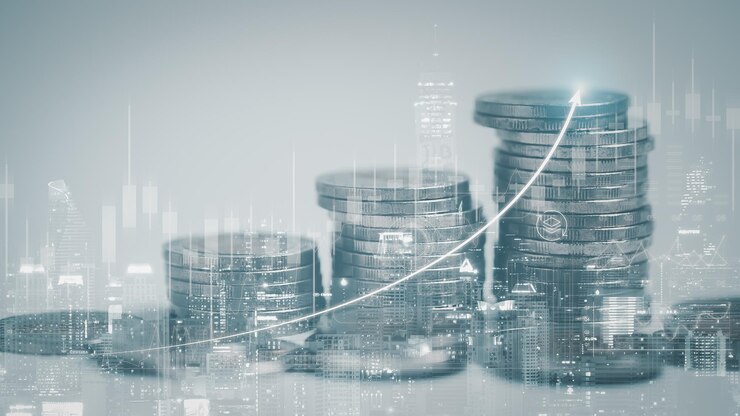 11
Структура налоговых и неналоговых доходов бюджета на 2023-2024 годы (тыс. руб./%)
2023 / 25 768
2024 / 24 173
12
Структура расходов бюджета на 2023-2024 годы (тыс. руб.)
2023
2024
47812
127409
Национальная безопасность и правоохранительная деятельность
Жилищно-коммунальное хозяйство
Общегосударственные вопросы
13
Расходы на социальную сферу
Национальная экономика
Расходы бюджета по программным и непрограммным направлениям деятельности  на 2023-2024 годы (тыс. руб.)
2023
2024
127 409
47 812
14
Расходы бюджета  в рамках 9 муниципальных программ на 2024 год (тыс. руб.)
31 459
15
Муниципальная программа  «Развитие культуры на территории муниципального образования Будогощское городское поселение»
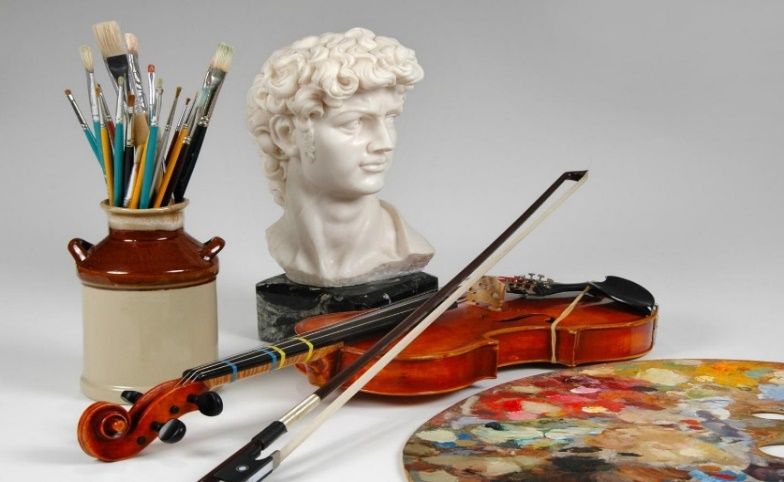 Всего по программе предусмотрено 8 751 тыс. руб.
Мероприятия, направленные на создание условий для развития искусства и творчества – 8 344 тыс. руб.
Мероприятия, направленные на создание условий для развития библиотечного дела и популяризации чтения – 407 тыс. руб.
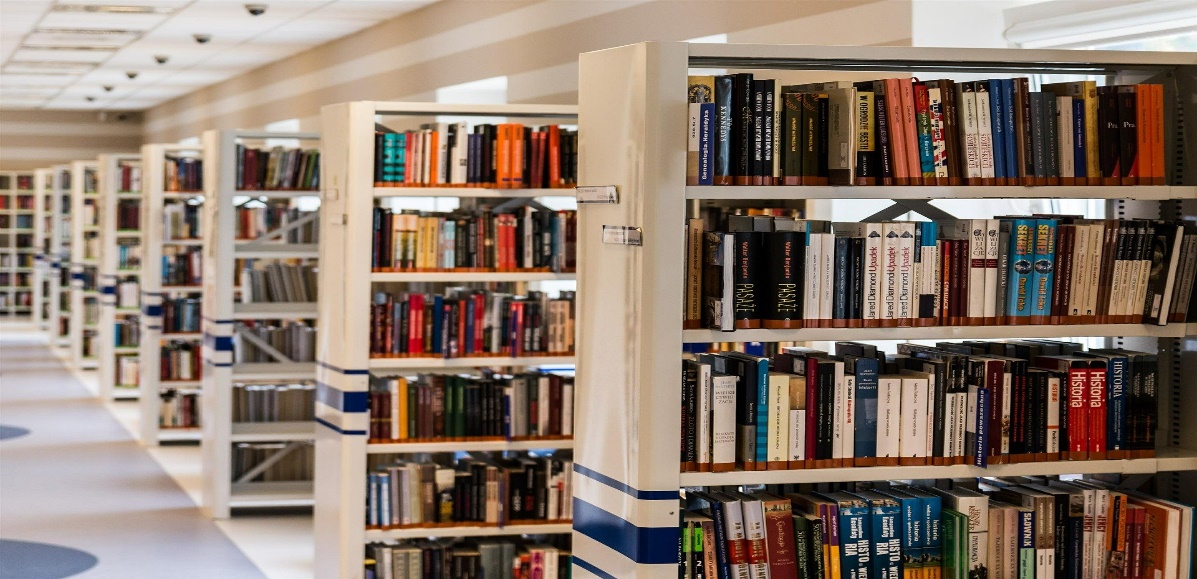 16
Муниципальная программа «Развитие автомобильных дорог муниципального образования Будогощское городское поселение»
Всего предусмотрено по программе 5 841 тыс. руб.
Создание условий для осуществления дорожной деятельности – 5 433 тыс. руб.
Развитие автомобильных дорог – 408 тыс. руб.
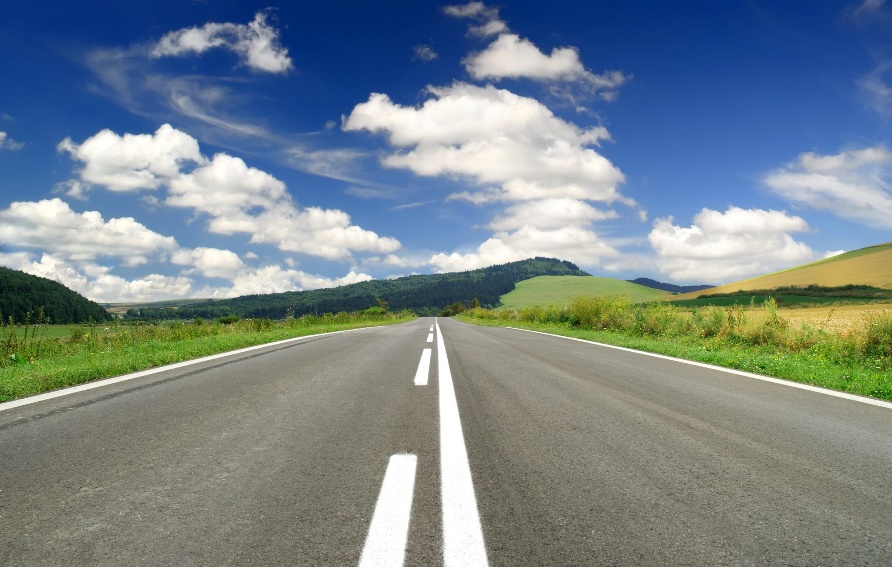 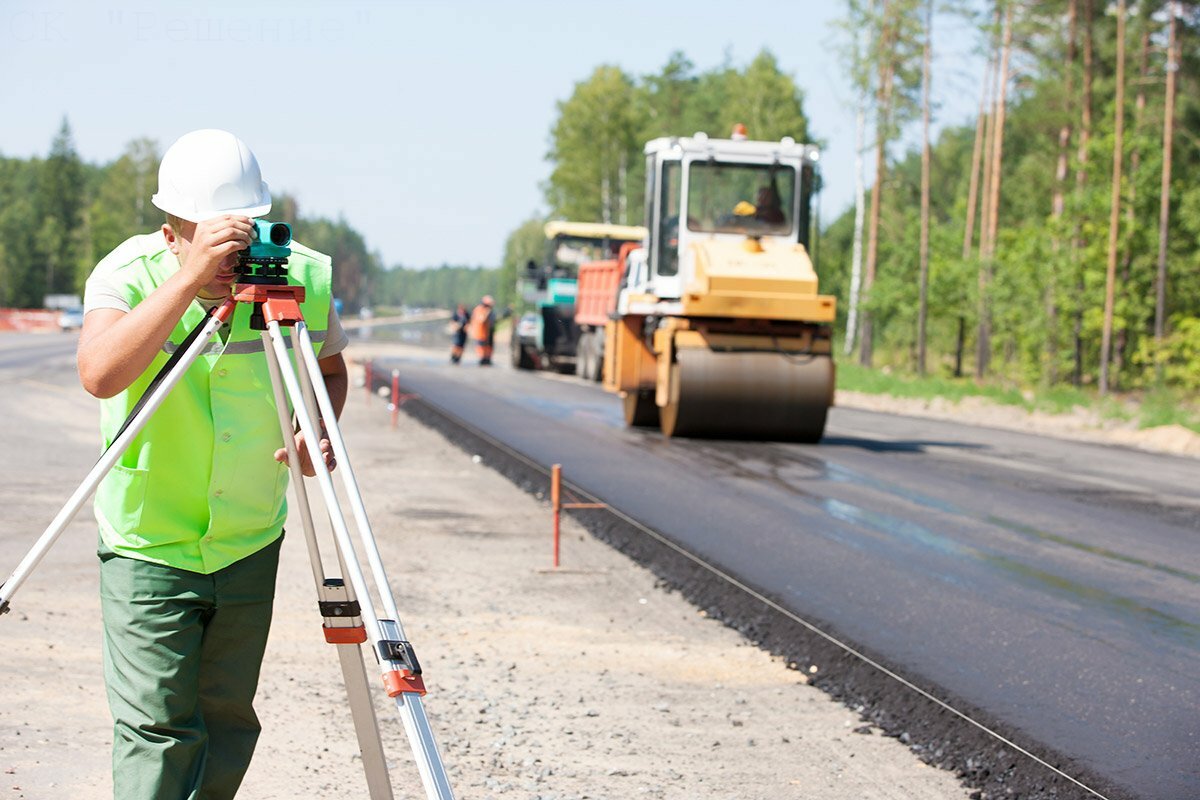 17
Муниципальная программа «Обеспечение устойчивого функционирования и развития коммунальной и инженерной инфраструктуры и повышение энергоэффективности в муниципальном образовании Будогощское городское поселение»
Энергосбережение и повышение энергетической эффективности (организация уличного освещения, техническое обслуживание и ремонт сетей инженерно-технического обеспечения электрической энергией) – 6 158 тыс. руб.
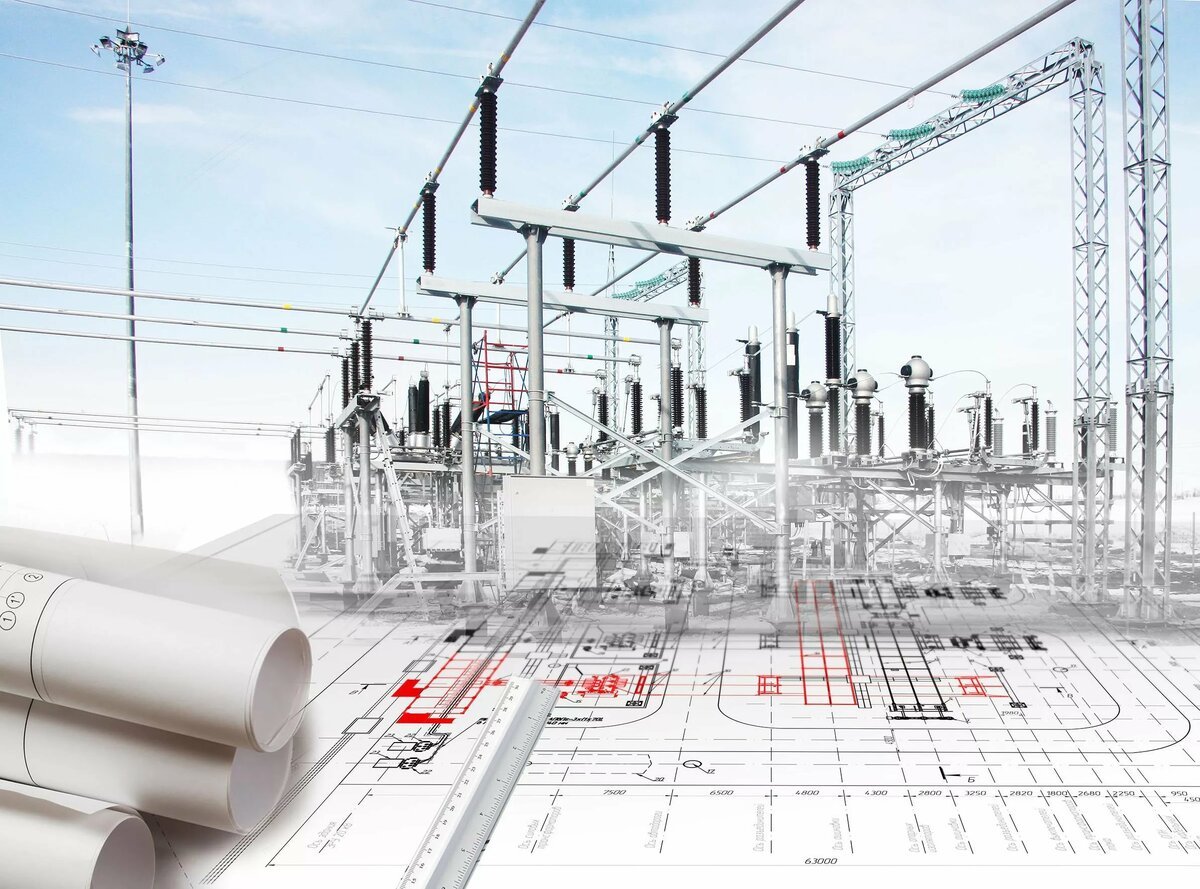 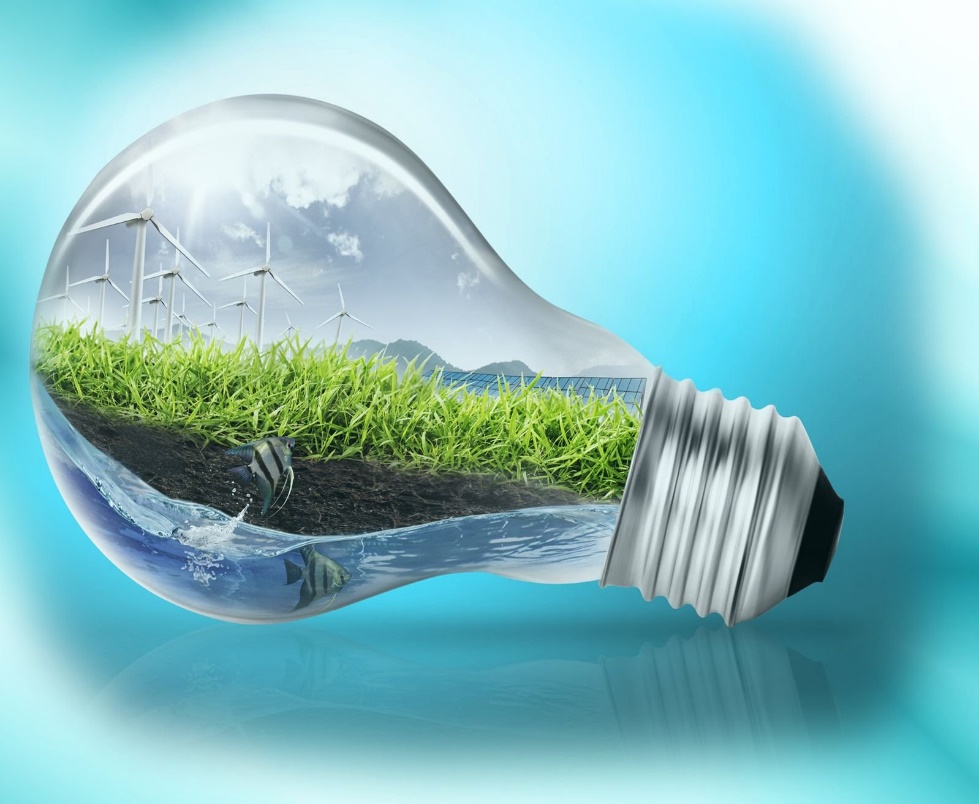 18
Муниципальная программа «Стимулирование экономической активности в муниципальном образовании Будогощское городское поселение»
Социально-экономическое развитие территории (обеспечение функционирования    общественных бань, обеспечение равной доступности общественного автомобильного транспорта, осуществляющего регулярные пассажирские перевозки по муниципальным маршрутам) – 4 506 тыс. руб.
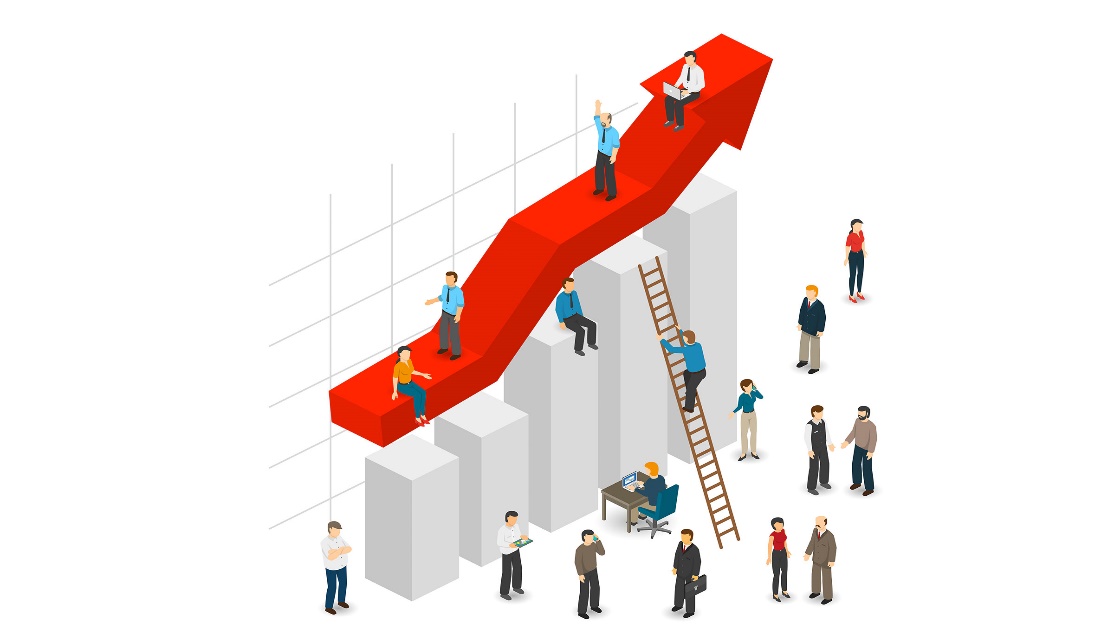 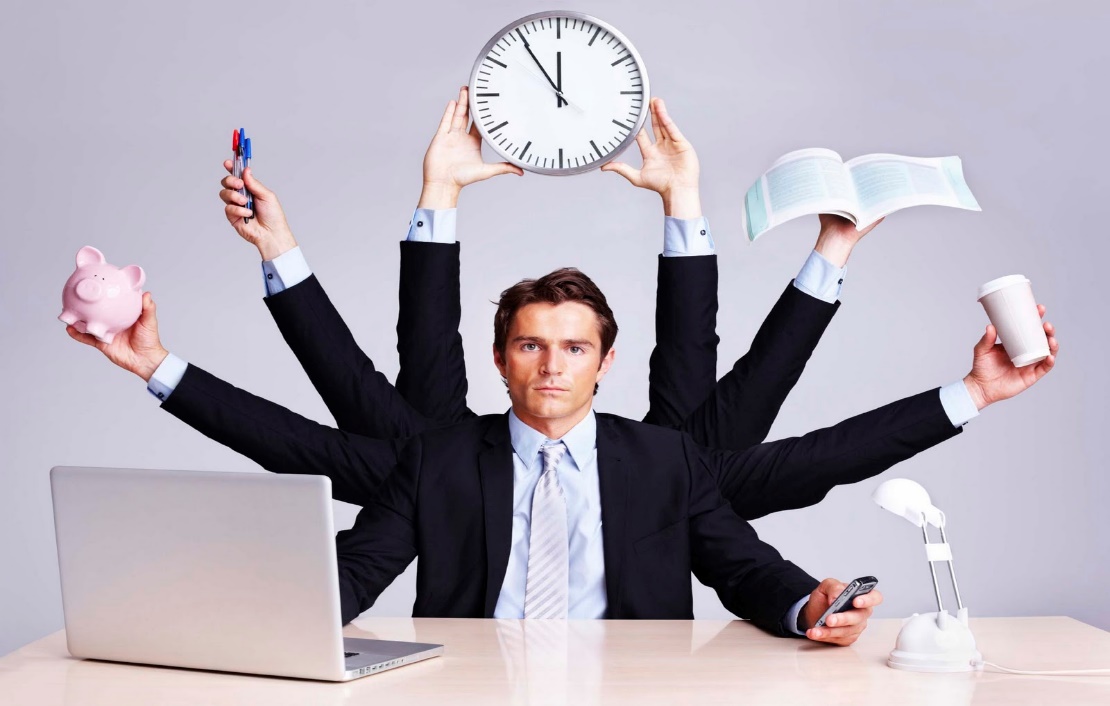 19
Муниципальная программа «Благоустройство и санитарное содержание территории Будогощского городского поселения»
Всего по программе предусмотрено 3 728 тыс. руб.
Содержание и благоустройство территории муниципального образования – 2 241 тыс. руб.
Организация ритуальных услуг и содержание кладбищ – 1 436 тыс. руб.
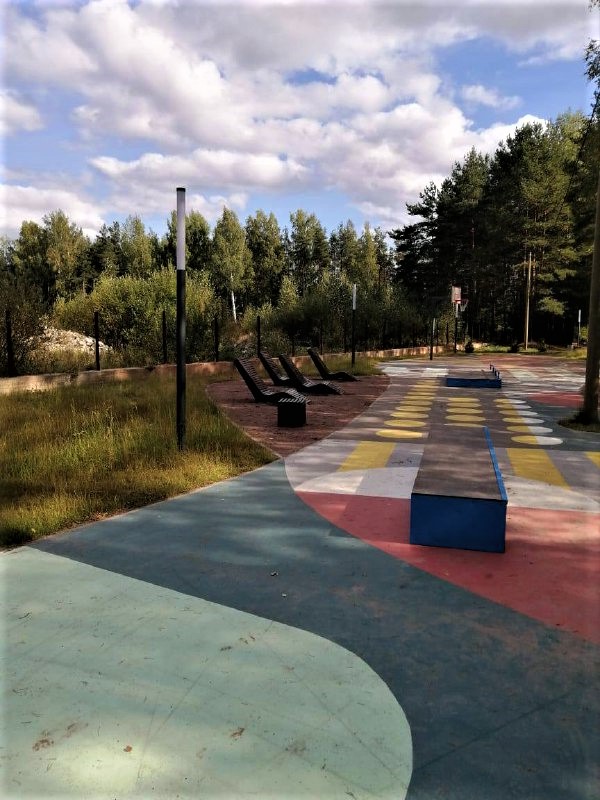 Благоустройство сельских территорий – 51 тыс. руб.
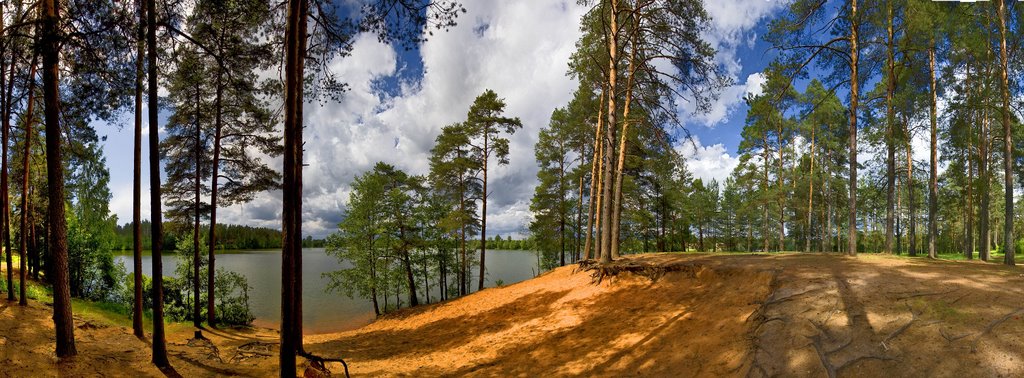 20
Муниципальная программа «Обеспечение качественным жильем граждан на территории Будогощского городского поселения»
Всего по программе предусмотрено 980 тыс. руб.
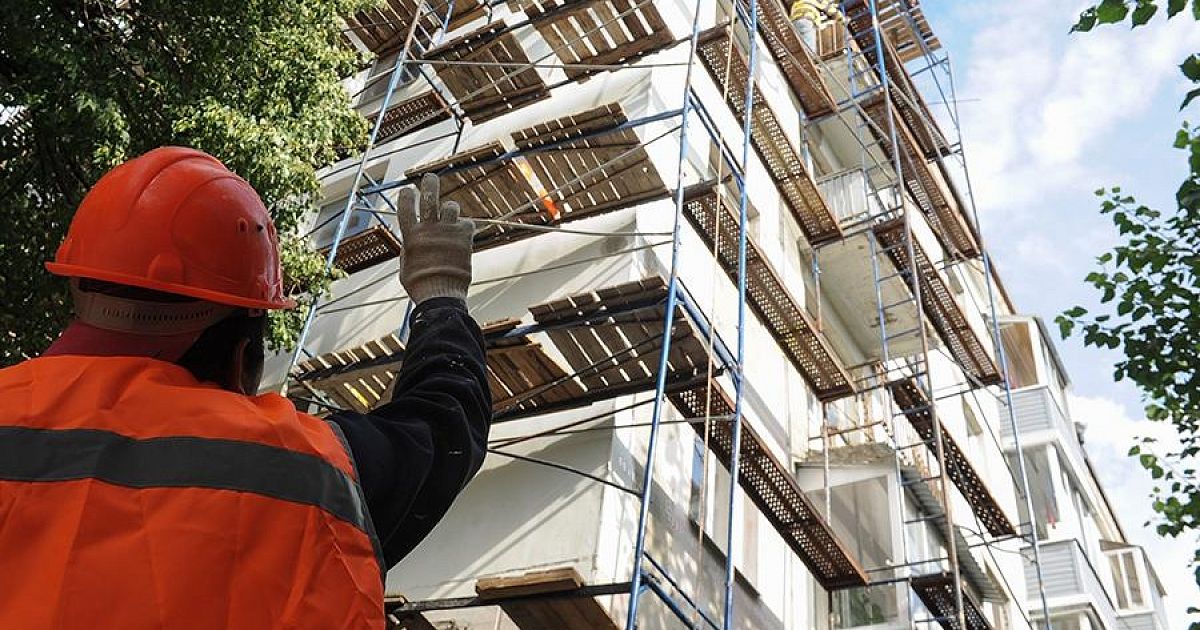 Капитальный ремонт многоквартирных домов – 951 тыс. руб.
Реализация функций в сфере управления муниципальным жилищным фондом – 29 тыс. руб.
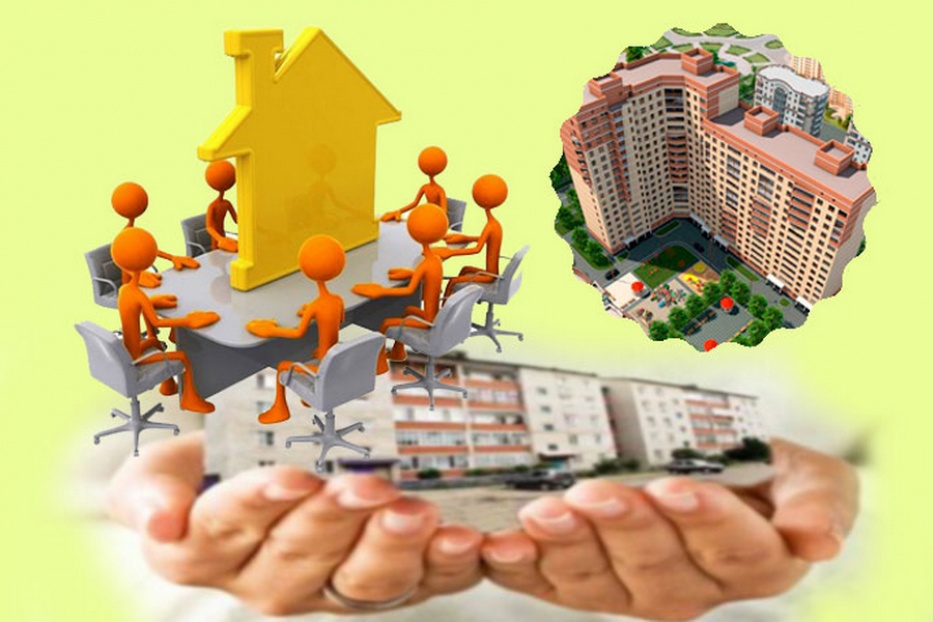 21
Муниципальная программа «Безопасность муниципального образования Будогощское городское поселение»
Всего по программе предусмотрено 816 тыс. руб.
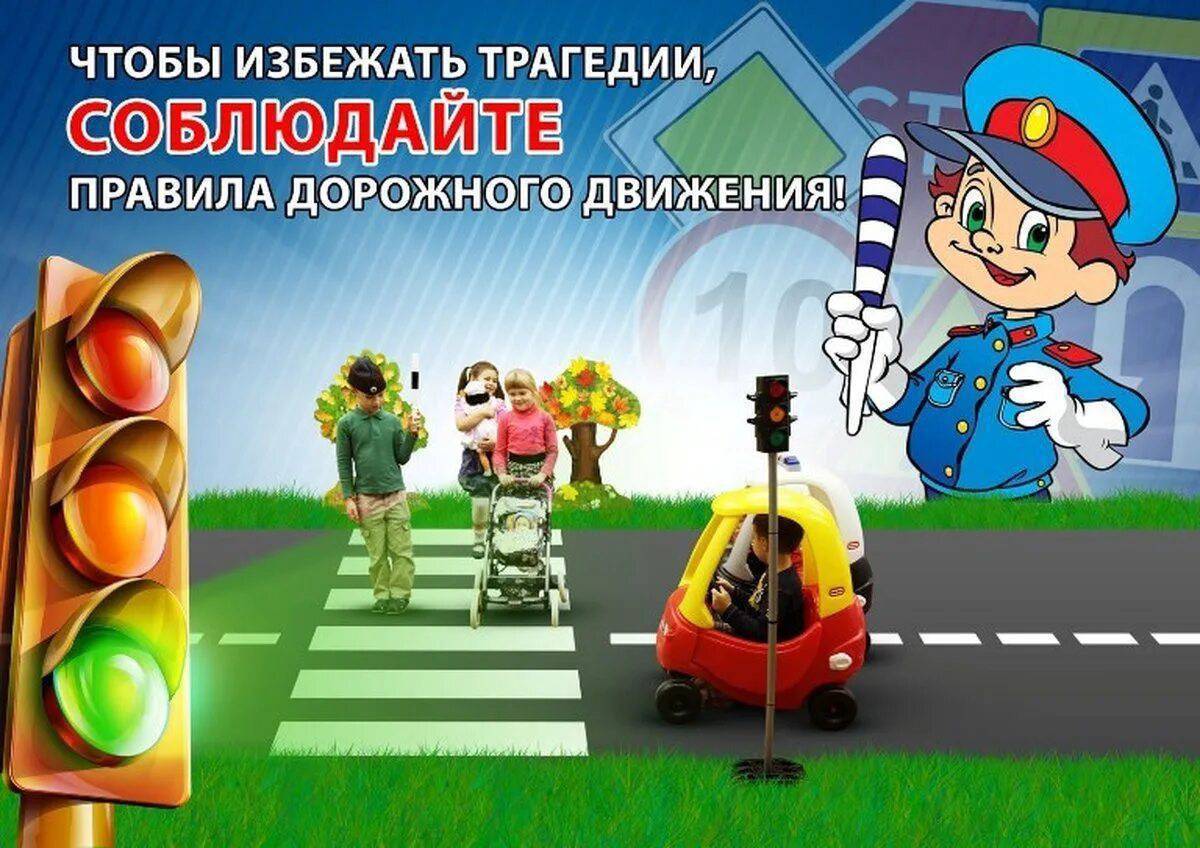 Повышение безопасности дорожного движения – 500 тыс. руб.
Предупреждение чрезвычайных ситуаций, развитие гражданской обороны, защита населения и территорий от чрезвычайных ситуаций природного и техногенного характера, обеспечение пожарной безопасности 
     и безопасности людей на водных объектах – 316 тыс. руб.
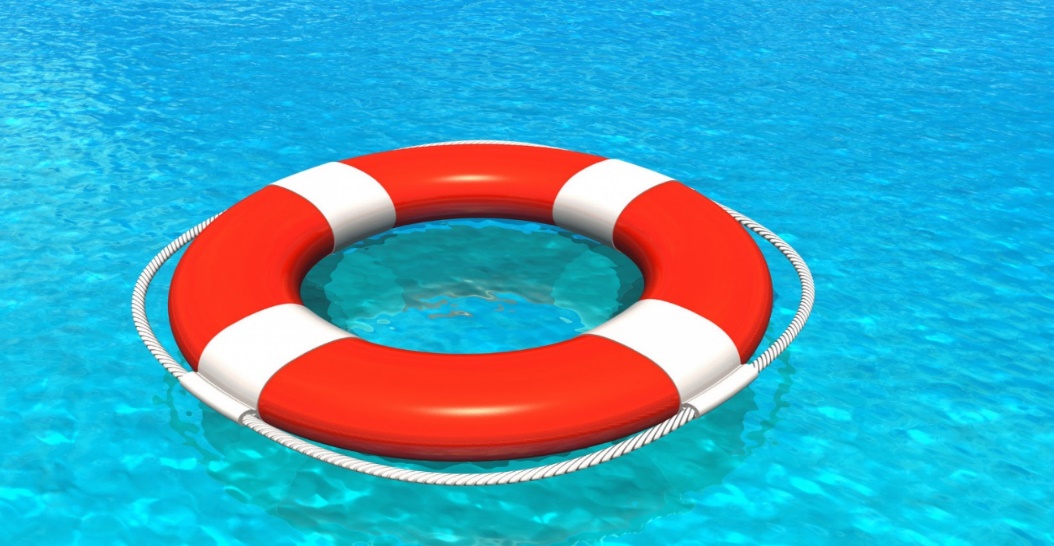 22
Муниципальная программа «Развитие частей территории муниципального образования Будогощское городское поселение»
Всего по программе предусмотрено 621 тыс. руб.
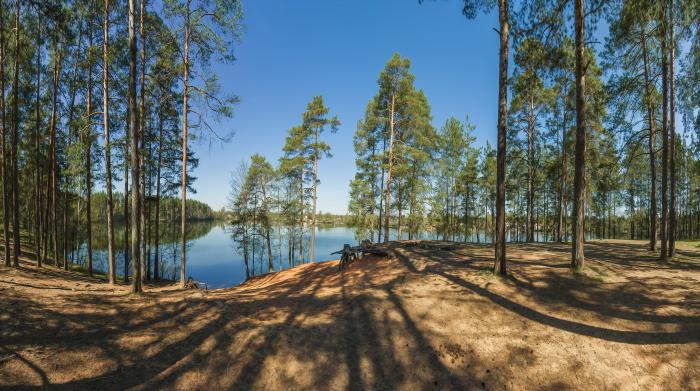 Развитие населенных пунктов муниципального образования Будогощское городское поселение Киришского муниципального района Ленинградской области – 441 тыс. руб.
Развитие административного центра муниципального образования Будогощское городское поселение Киришского муниципального района Ленинградской области – 180 тыс. руб.
23
Муниципальная программа «Развитие физической культуры и спорта на территории Будогощского городского поселения»
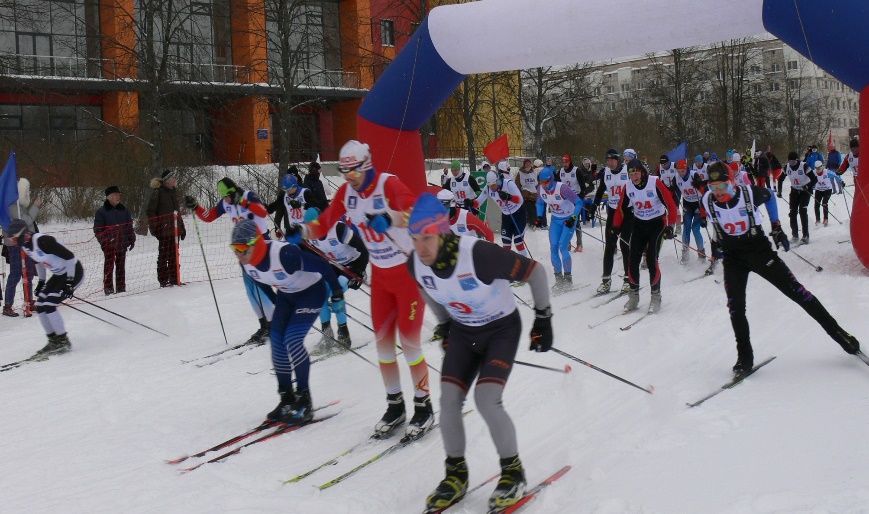 Мероприятия, направленные на создание условий для занятий физической культурой и спортом – 58 тыс. руб.
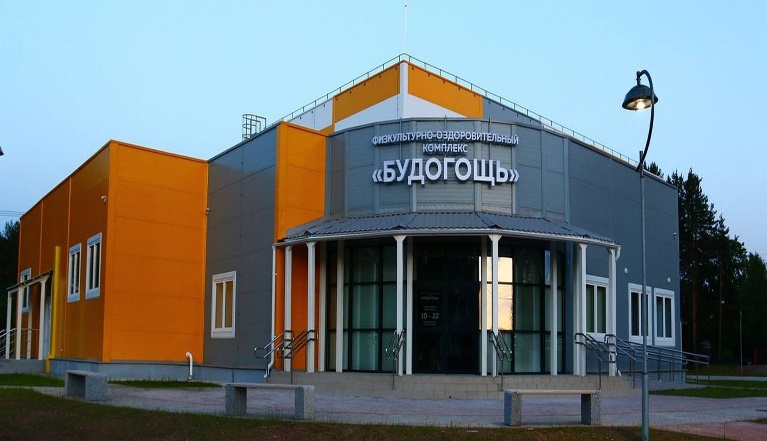 24
Непрограммные направления деятельности
Всего предусмотрено   4 144 тыс. руб.
ИМБТ на осуществление части полномочий по вопросам местного значения поселения – 1 994 тыс. руб.
Дополнительное ежемесячное обеспечение к пенсиям муниципальных служащих – 702 тыс. руб.
Резервный фонд Администрации Будогощского городского поселения – 50 тыс. руб.
Ежегодный членский взнос в Ассоциацию «Совет муниципальных образований Ленинградской области»  - 9 тыс. руб.
Приобретение (изготовление) венков, цветов в целях возложения к памятникам и памятным знакам – 69 тыс. руб.
Подготовка и проведение выборов в представительный орган муниципального образования – 1 177 тыс. руб.
Оценка недвижимости, признание прав и регулирование отношений по собственности – 143 тыс. руб.
25
Расходы за счет средств дорожного фонда МО Будогощское городское поселение
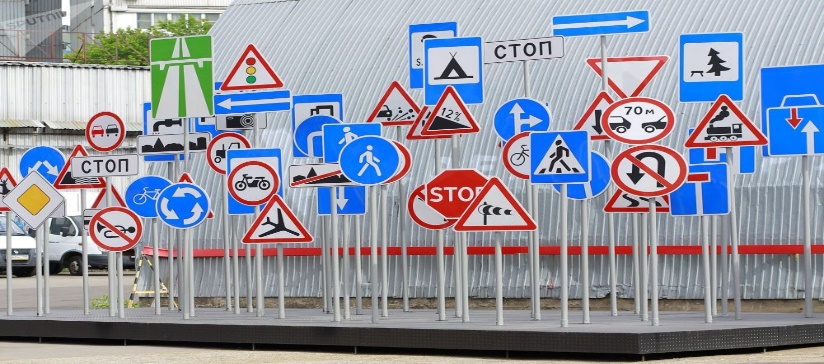 Всего предусмотрено 6 700 тыс. руб.
Капитальный ремонт и ремонт дорожного покрытия – 574 тыс. руб.
Содержание автомобильных дорог общего пользования местного значения и искусственных сооружений на них – 5 433 тыс. руб.
Ремонт уличного освещения в д. Званка, от ул. Песочная до ул. Учительская, по пер. Березовый, по ул. Гоголя г. п. Будогощь – 124 тыс. руб.
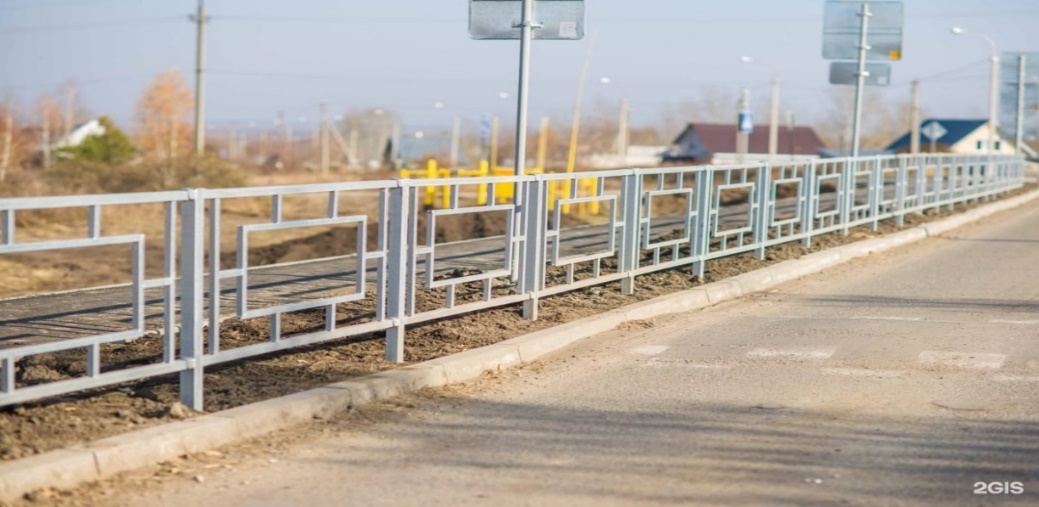 Приобретение дорожных знаков – 500 тыс. руб.
Установка дорожного ограждения вдоль проезжей части участка дороги по ул. Советская в г. п. Будогощь – 69 тыс. руб.
26
Межбюджетные трансферты на 2024 год (тыс. руб.)
15 454
27